C-EDGE CO-STAR: efficacy of grazoprevir / elbasvir Fixed Dose Combination for 12 Weeks in HCV-infected Persons Who Inject Drugs on Opioid Agonist Therapy
Dore GJ1, Altice F2, Litwin AH3, Dalgard O4, Gane E5, Shibolet O6, Luetkemeyer A7, Nahass R8, Peng CY9, Conway B10, Grebely J1, Howe A11, Nguyen BY11, Wahl J11, Barr E11, Robertson M11, Platt HL11
1The Kirby Institute, UNSW Australia, 2Yale School of Medicine, 3Montefiore Medical Center and Albert Einstein College of Medicine, 4Institute of Clinical Medicine, 5Auckland Clinical Studies, 6Tel-Aviv Medical Center, 7University of California, San Francisco, 8ID Care, 9China Medical University Hospital, 10Vancouver Infectious Diseases Centre, 11Merck & Co., Inc.
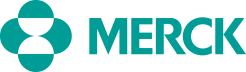 Acknowledgements
We extend our gratitude to the patients, their families, investigators and site personnel who participated in this study.
Australia: Greg Dore, David Iser, Joseph Sasadeusz, Martin Weltman; Canada: Brian Conway, Roger P. LeBlanc, Daniele Longpre; France: Jean-Pierre Bronowicki, Joseph Moussalli, Fabien Zoulim; Germany: Andreas Trein, Albrecht Stoehr; Israel: Oren Shibolet; Netherlands: H. W. Reesink; New Zealand: Edward Gane; Norway: Olav Dalgard, Hege Kileng; Romania: Adrian Octavian Abagiu, Emanoil Ceausu, Adrian Streinu-Cercel; Spain: Juan Ignacio Arenas Ruiz-Tapiador, Jose Luis Calleja Panero, Conrado Fernandez Rodriguez, Juan Turnes Vazquez; Taiwan: Wan-Long Chuang, Cheng-Yuan Peng, Sheng-Shun Yang; United Kingdom: Kosh Agarwal, David Bell, Ashley Brown, John Dillon, Daniel M.H. Forton, Andrew Ustianowski; United States: Frederick L. Altice, David Michael Asmuth, Kathleen K. Casey, James N. Cooper, Stuart C. Gordon, Paul Y. Kwo, Jacob Paul Lalezari, William M. Lee,  Alain H. Litwin, Annie Luetkemeyer, Andrew J. Muir, Ronald G. Nahass, Grisell Ortiz-Lasanta, K. Rajender Reddy, Kenneth E. Sherman, Jihad Slim, Mark S. Sulkowski, Andrew H. Talal, Joesph Leo Yozviak

This study and medical writing support were funded by Merck & Co., Inc.
Background and aim
Injection drug use is the major risk factor for HCV epidemic in most high income countries, with people who inject drugs (PWID) accounting for 50-80% of HCV infections1
HCV treatment uptake in the IFN-containing era has been low, particularly among PWID2, 3
Despite similar HCV treatment outcomes with IFN-containing therapy4,5, PWID with current drug use have been excluded from IFN-free DAA development programs
1. Hajarizadeh B, Grebely J, and Dore GJ. Nat Rev Gastro Hepatol 2013;10:553-62. 2. Iversen J, et al. J Viral Hepatitis 2013; 21:198-207. 3. Alavi M, et al. Liver International 2014; 34:1198-206. 4. Aspinall A, et al. Clin Infect Dis 2013; 57:S80-S89. 5. Grebely J, et al. Int J Drug Policy 2015; 26:1028-38.
Background
HCV NS5A inhibitor, 50 mg
HCV NS3/4A inhibitor, 100 mg
Grazoprevir
(MK-5172)
Elbasvir
(MK-8742)
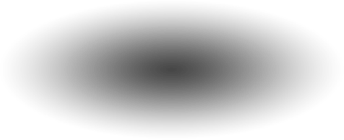 Broad activity versus most HCV genotypes in vitro1-3 
Efficacious in treatment-naive & treatment-experienced cirrhotic and non-cirrhotic patients with HCV, and in HIV/HCV co-infected patients4-6
All-oral, once-daily regimen
1. Summa V, et al. Antimicrobial Agent Chemother 2012:56;4161; 2. Coburn CA,, et al. ChemMedChem 2013; 8: 1930; 3. Harper S, et al. ACS Med Chem Lett. 2012 Mar 2;3(4):332; 4. Zeuzem et al., Ann Int Med 2015;  163:1; 
5. Lawitz et al., Lancet 2015; 385:1075; 6. Rockstroh et al., Lancet HIV 2015; 2:e319
Trial design
Phase 3, randomized, parallel-group, placebo-controlled, double-blind trial
Treatment naïve, GT1, 4, 6; mixed genotypes of 1, 4, and 6 allowed
On opiate agonist therapy (OAT) for at least 3 months, and consistently kept at least 80% of scheduled appointments while on OAT
Goal of 20% with cirrhosis and may be co-infected with HIV
Follow-up for 24 weeks
Un-blinding
Immediate Treatment Arm
EBR / GZR, 
n = 201
Follow-up 
for 24 weeks
Un-blinding
EBR / GZR
Placebo,
n = 100
Deferred Treatment Arm
D1
W4
W12
W16
W36
W52
W8
W22
W28
Efficacy analyses
Endpoints
Primary endpoint: SVR12 (HCV RNA <15 IU/mL*)
Secondary endpoint: SVR24 (HCV RNA <15 IU/mL*)
Analysis Populations
Full Analysis Set (FAS)
Includes all patients
Reinfections are counted as failures
Modified Full Analysis Set (mFAS):  Primary efficacy endpoint 
Excludes patients who discontinued the trial for non-treatment related reasons (e.g., lost-to-follow-up and or discontinued due to reasons other than virologic failure)
Patients with data consistent with clearance of baseline infection and 
HCV RNA >15 IU/mL consistent with reinfection are counted as successes
*HCV RNA determined with COBAS™ AmpliPrep/COBAS™ Taqman™ HCV Test, v2.0®
demographics
SVR12 in the immediate treatment group: Full Analysis Set (FAS)
Full Analysis Set
mFAS
*Includes one subject with mixed infection (GT1a and GT1b) who achieved SVR12
†Includes one subject with HCV RNA>LLoQ  consistent with reinfection; this subject was lost to follow-up and did not return for confirmation of HCV RNA; this subject was discontinued for administrative reason and counted as a failure in the FAS
GT = genotype; LTFU = lost-to-follow-up; VF=virologic failure
[Speaker Notes: All of the virologic failures are relapses.  No breakthroughs.

A total of 5 subjects were discontinuations or loss-to-follow-up.  All count as failures in the FAS.

Discontinuation due to AE, (n=1): 
56 year old non-cirrhotic white male with chronic HCV GT1a infection.. On day 13, he experienced abdominal pain of moderate intensity that lasted for two hours and was treated with acetaminophen and oxycodone.  Subject discontinued at this time.  PI assessed this to be related.
Discontinuation due to administrative reason / Lost-to follow-up, (n=1): 
37 yo, non-cirrhotic Asian male, with HCV GT 1a.  Detectable HCV RNA at FW4, but did not return for confirmation.  Sequencing and phylogenetics c/w reinfection.  Because HCV RNA was not confirmed, counted as a failure; administrative reason.  
Withdrawal by subject, (n=1): 
38 year old, non-cirrhotic male with HCV GT1b infection.  He was randomized in the study, but after 26 days of treatment he moved from Puerto Rico to the United States and no longer wanted to participate.
Lost-to-follow-up, (n=2):
42 yo, non-cirrhotic white male, with HCV GT1a infection who discontinued after FW4, and before FW12.  The site reported that patient as lost-to-follow-up.  HCV RNA was last assessed at FW8 and was TND. 
27 yo, non-cirrhotic, white female with HCV GT4  infection who discontinued after FW4, and before FW12.  The site reported the patient as lost-to-follow-up.  HCV RNA was last assessed at FW4 and was TND.]
SVR12 in the immediate treatment group: modified Full Analysis Set (mFAS)
Modified Full Analysis Set (mFAS)
*Includes one subject with mixed infection (GT1a and GT1b) who achieved SVR12
[Speaker Notes: A total of 5 subjects were discontinuations or loss-to-follow-up.  All count as failures in the FAS.

Failures in the mFAS:
Discontinuation due to AE, (n=1): 
56 year old non-cirrhotic white male with chronic HCV GT1a infection.. On day 13, he experienced abdominal pain of moderate intensity that lasted for two hours and was treated with acetaminophen and oxycodone.  Subject discontinued at this time.  PI assessed this to be related.
Discontinuation due to administrative reason / Lost-to follow-up, (n=1): 
37 yo, non-cirrhotic Asian male, with HCV GT 1a.  Detectable HCV RNA at FW4, but did not return for confirmation.  Sequencing and phylogenetics c/w reinfection.  Because HCV RNA was not confirmed, counted as a failure; administrative reason.  

Excluded from mFAS
Withdrawal by subject, n=1: 
38 year old, non-cirrhotic male with HCV GT1b infection.  He was randomized in the study, but after 26 days of treatment he moved from Puerto Rico to the United States and no longer wanted to participate.

Lost-to-follow-up, n=2
42 yo, non-cirrhotic white male, with HCV GT1a infection who discontinued after FW4, and before FW12.  The site reported that patient as lost-to-follow-up.  HCV RNA was last assessed at FW8 and was TND.  Per protocol, this subject is excluded from the mFAS.
27 yo, non-cirrhotic, white female with HCV GT4  infection who discontinued after FW4, and before FW12.  The site reported the patient as lost-to-follow-up.  HCV RNA was last assessed at FW4 and was TND.  Per protocol, this patient is excluded from the mFAS.]
SVR12 in the immediate treatment group: subgroup analysis of modified Full Analysis Set (mFAS)
Overall SVR12=95.5%
Probable Reinfections in the immediate treatment group
5 patients were successfully treated for their baseline virus, but at the time of virologic failure had a different genotype, subtype, or viral strain detected
In all 5 cases, population sequencing and phylogenetic analysis of the nucleotide sequences support phylogenetically distinct viral strains at follow-up compared to baseline
*excludes opiate agonist therapy; AMP=amphetamines; BZP=benzodiazepines; OPA=opiates
[Speaker Notes: ALT at Day 1 and Follow-up
Demographics		Day 1 / 	FU4	FU8 	FU12 
48 yo Asian male	46	17	54	37
33 yo white female	44	7	9	--
55 yo white female	48	8	8	13
45 yo Asian male	60	35	33	35
37 yo Asian female	37	35	39	24]
Urine drug screen results:  Day 1 to Treatment Week 12
Immediate Treatment Arm; EBR/GZR Treatment Phase
Deferred Treatment Arm; Placebo Phase
* 8 drug classes:  amphetamines, barbiturates, benzodiazepines, cannabinoids, cocaine, opiates, phencyclidine, propoxyphene
adherence
97
97
199
199
197
199
192
199
97
97
97
97
(Active study medication)
(Placebo)
[Speaker Notes: Adherence was assessed using an electronic study medication diary.  This data was transmitted directly to the clinical database.]
Percentage of patients who missed doses of study medication
Percentage of patients who missed doses of study medication
96.5%
96.9%
Safety during initial treatment period and first 14 days of follow-up
[Speaker Notes: Death, DR SAE, and Hemoglobin <8.5 in the Deferred Treatment Group: 60 year old white male with HCV GT1a, treatment-naïve and non-cirrhotic, randomized 22-Oct-14 to placebo.  He presented for his TW4 visit on 20-Nov-14 c/o dyspnea, cough, with normal vitals, but WBC count of 13.2 x109/L, and positive urine drug screen for phencyclidine (PCP).   He presented to his primary care provider on the same day complaining of dyspnea and treated for pneumonia.  His dyspnea worsened and  he presented to the Emergency Department 24-Nov-14, where CXR was done which showed a LUL infiltrate and underlying chronic disease.  He was admitted for further inpatient care.   Study drug was stopped 25-Nov-14. On 03-Dec-14 the subject's condition deteriorated and he was transferred to the intensive care unit and intubated.  The case was discussed with the PI on 04-Dec-14 who was able to obtain additional medical history that the patient had a history of pulmonary fibrosis,  and had a bronchoscopy 5 years ago, though this history was not known until now and results from the bronchoscopy were unavailable.  He remained intubated and afebrile until 4 days later when he spiked a fever on 08-Dec-14.  Blood cultures and bronchial cultures both grew Streptococcal pneumonia.  On 10-Dec-14, blood cultures were positive Candida Glabrata.  Family made the patient DNR and the patient expired on 15-Dec-14. In the time leading up to his death the following SAEs were reported: pneumonia (related), bacteremia (not related), candidemia (not related), pleural fibrosis (related), emphysema (related), and acute respiratory distress syndrome (not related).  The PI assessed that the subject died from Acute Respiratory Distress Syndrome (ARDS), and that this was not related to study medication.  The subject was unblinded on 28-Apr-15 and had been assigned to the deferred treatment group and received placebo from the time of randomization 22-Oct-14 through 25-Nov-14 when study drug was discontinued.  

Anemia (Hgb<8.5) occurred during the hospitalization after study drug was discontinued.


DR SAE in Immediate Treatment Group:
46 year old non-cirrhotic, treatment-naïve, GT1a-infected Black/African American man who experienced 2 SAEs during the course of the trial. The first event occurred on 28-Dec-14 when the subject presented to the emergency room (ER) for command auditory hallucinations and suicidal intent without a plan. While his past medical history is significant for depression with auditory hallucinations, the subject felt that they were worsening over the antecedent few days. He also admitted to heroin and cocaine use the week prior to presentation. He was admitted for psychiatric inpatient care and treated with haloperidol.
Study drug was inadvertently interrupted from 29-Dec-14 through 04-Jan-15. The symptoms improved and the subject was discharged to an inpatient psychiatric rehabilitation facility on 09-Jan-15. The PI assessed that this SAE and both of these symptoms were not related to study medication. The second event occurred on 24-Jan-15 when the patient began complaining of command auditory hallucinations while still at the inpatient psychiatric rehabilitation facility. He was taken to the ER by inpatient rehab facility staff and was subsequently admitted to the hospital where he received psychotherapy and haloperidol. His condition stabilized and he was discharged back to the psychiatric rehabilitation facility. As this SAE occurred while the subject was an inpatient and likely not related to substance
abuse, the PI assessed that this SAE was related to study medication. Medications include amitriptyline, prazosin, perphenazine, cyclobenzaprine hydrochloride, gabapentin, guaifenesin, ibuprofen, naproxen, escitalopram, methadone hydrochloride, haloperidol, aspirin, diphenhydramine, nicotine and multivitamin.]
conclusions
EBR/GZR demonstrated high efficacy in GT1 and 4-infected patients receiving Opiate Agonist Therapy
Limited by small number of GT6-infected patients 
Acceptable safety profile with comparable adverse event rates between the immediate and deferred treatment arms
High study medication adherence
Stable ongoing drug use throughout the initial treatment phase in both groups
Data demonstrate support for treating HCV among subjects receiving Opiate Agonist Therapy